أوراق عمل وحدة
يظهر معرفة ومهارة في التصميم والخياطة والنسيج
الدرس 16
ضع علامة (صح )على الصورة التي تدل على مسار الابرة (دواسة قدم الابرة )
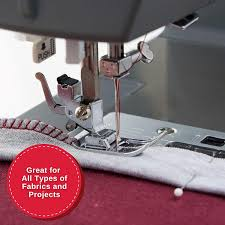 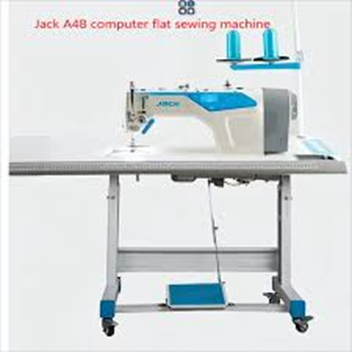